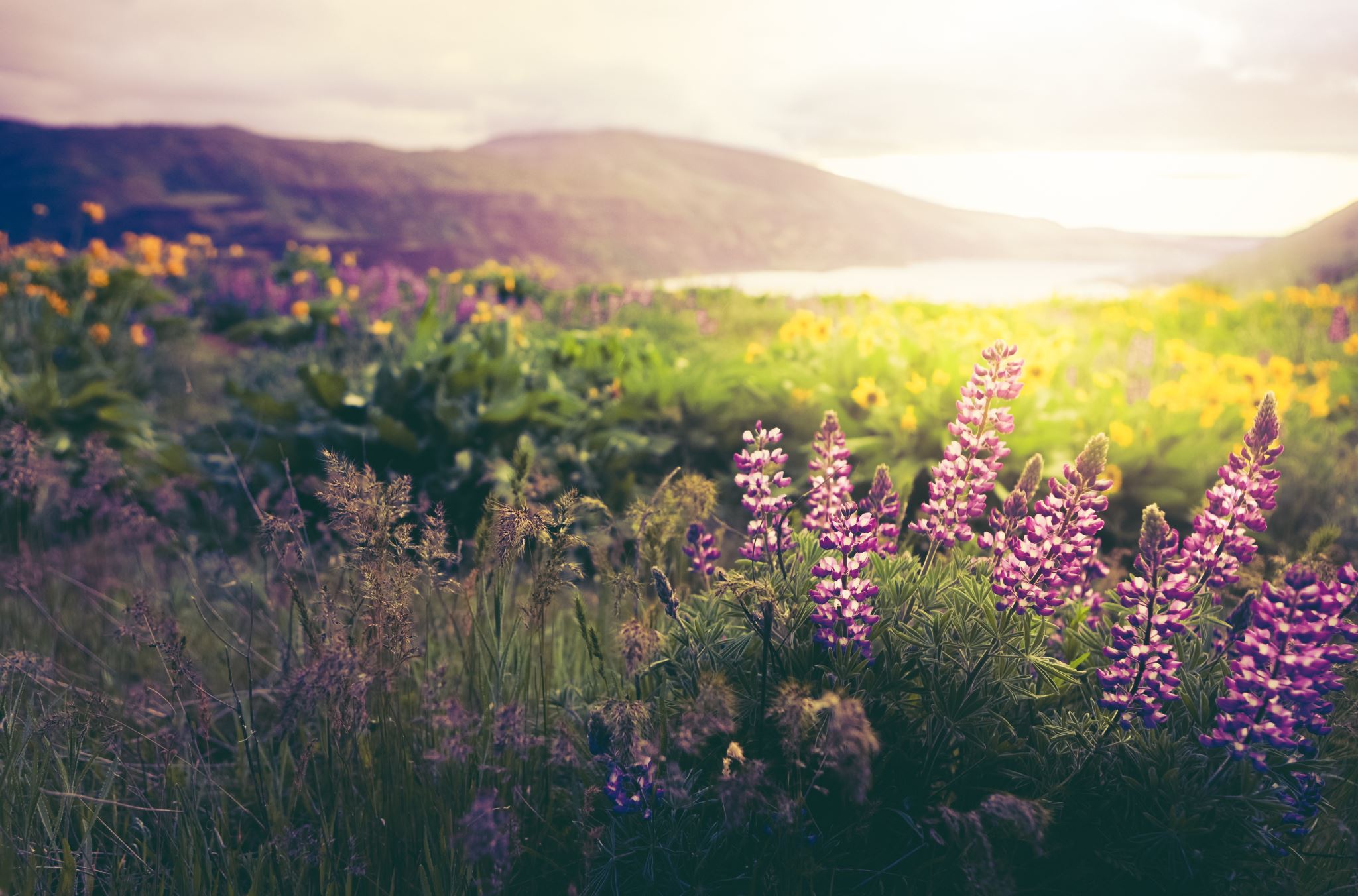 Term 3, Week 4
Year 8 English: Vocab
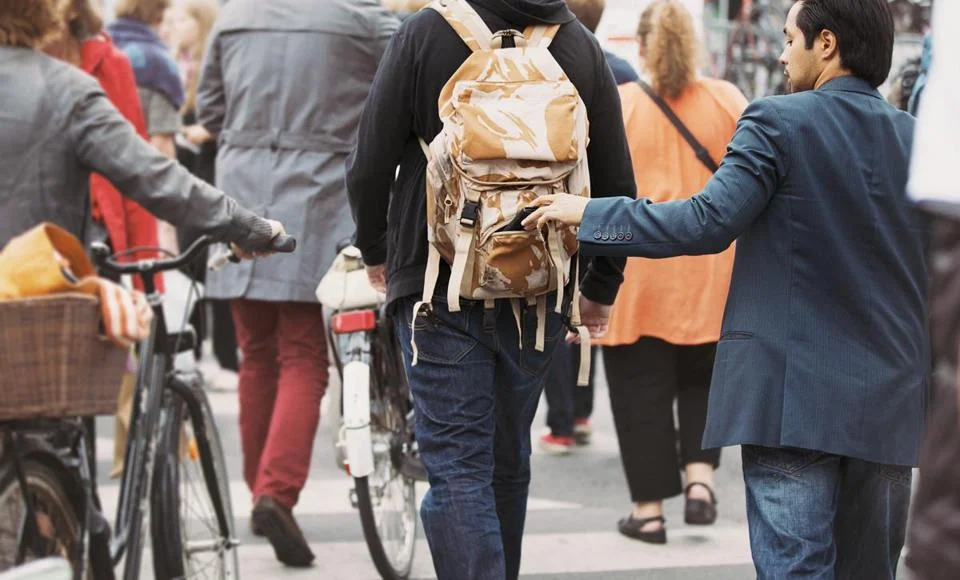 Notorious
Part of Speech: adjective

Meaning: famous for something bad

Tourists should avoid this area as it is notorious for crime and pickpocketing.
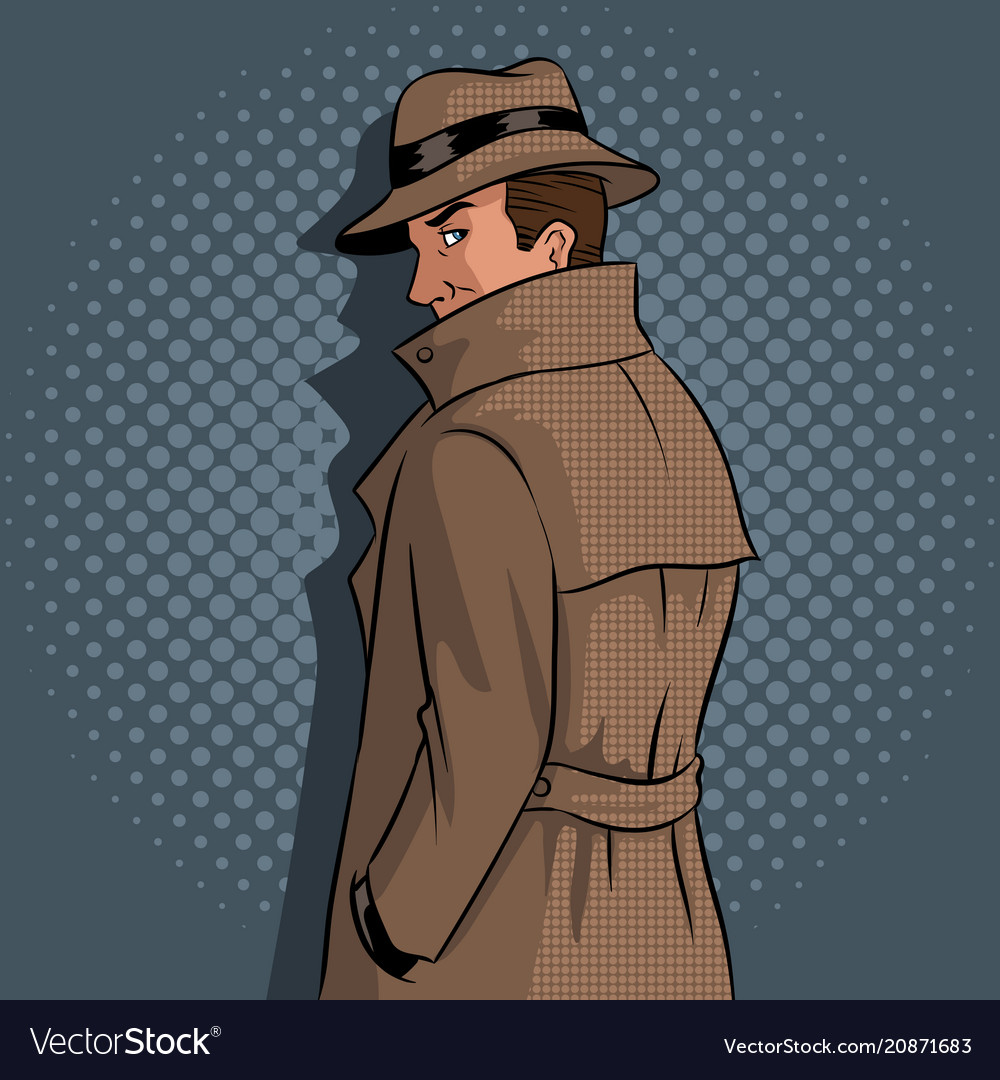 Covert
Part of Speech: adjective	
Meaning: hidden or disguised; secret

The spy went to great lengths to ensure his enemies would not discover his covert plans.
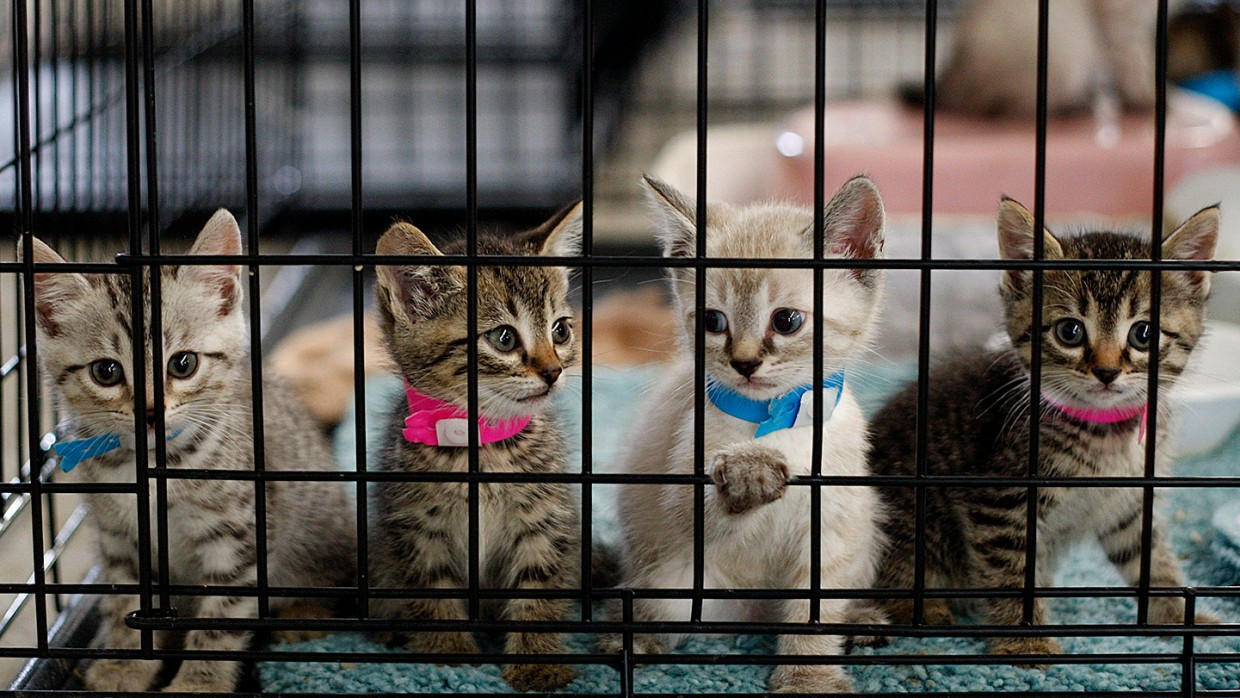 Defray
Part of Speech: verb

Meaning: provide the money to cover costs or expenses

All we ask is a donation to help defray the costs of running the animal shelter.
Vanquished
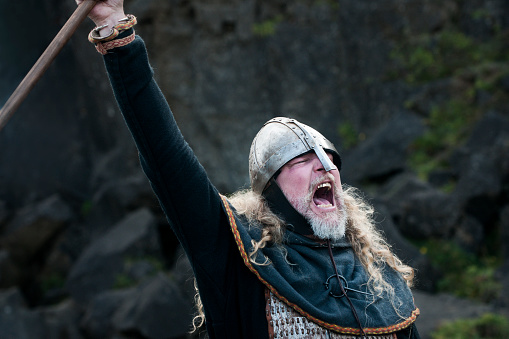 Part of Speech: adjective

Meaning: defeated; utterly wiped out

I will not rest until every foe is vanquished!
Camaraderie
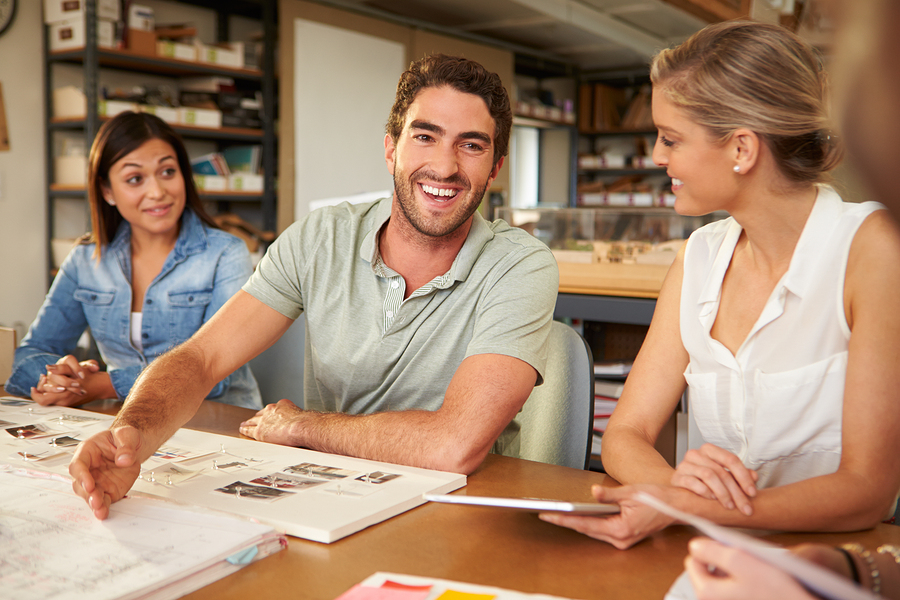 Part of Speech: noun

Meaning: friendly warmth and loyalty between people who work together or spend a lot of time together

The cheerful camaraderie between the workers helped the business to thrive.
Waylaid
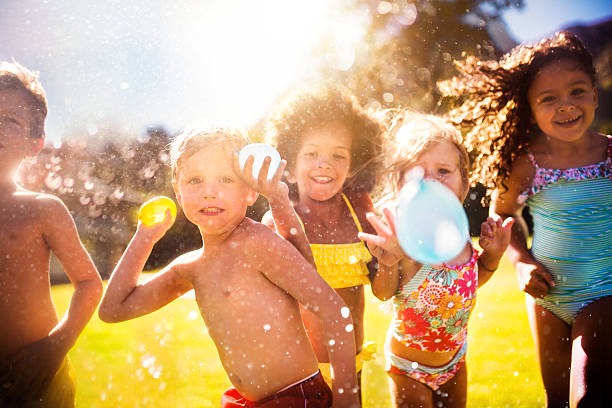 Part of Speech: verb

Meaning: ambushed; attacked unexpectedly by someone who has been lying in wait

On the way to the park we were waylaid by a bunch of kids with water balloons.
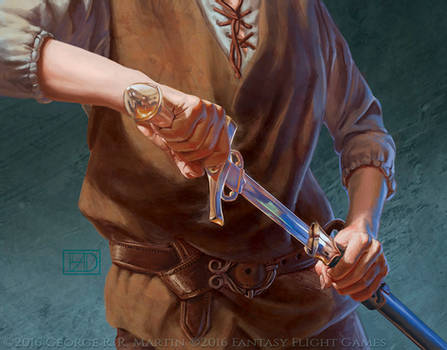 Scabbard
Part of Speech: noun

Meaning: a sheath for a dagger or sword

He pulled his sword out of the scabbard and bravely approached the dragon.
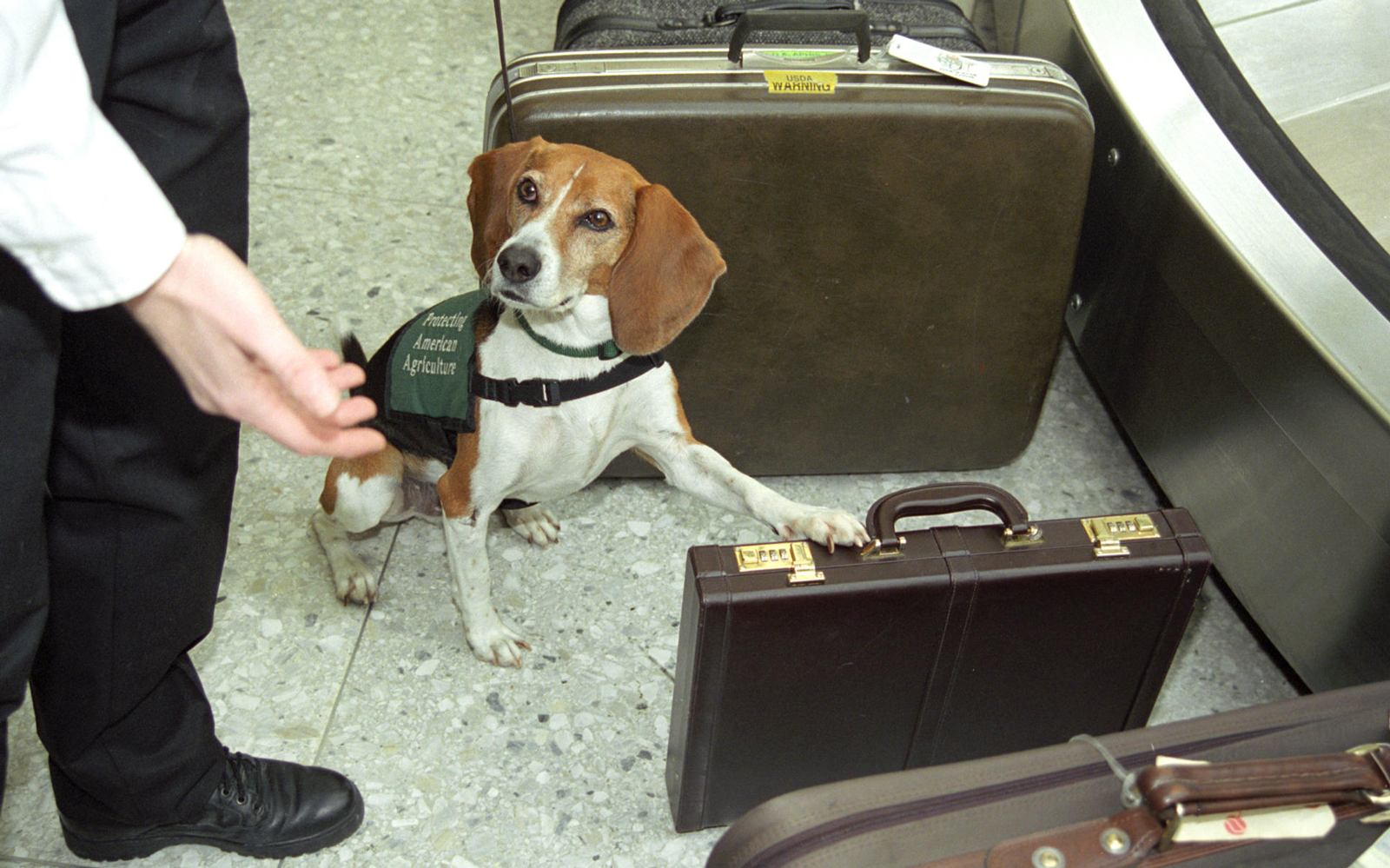 Contraband
Part of Speech: noun

Meaning: goods that have been taken between countries illegally

At the airport, bags are inspected for any contraband items.
Placate
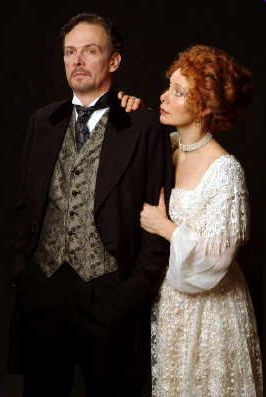 Part of Speech: verb

Meaning: to stop from being angry; to appease

Helena tried her hardest to placate her husband’s wrath.
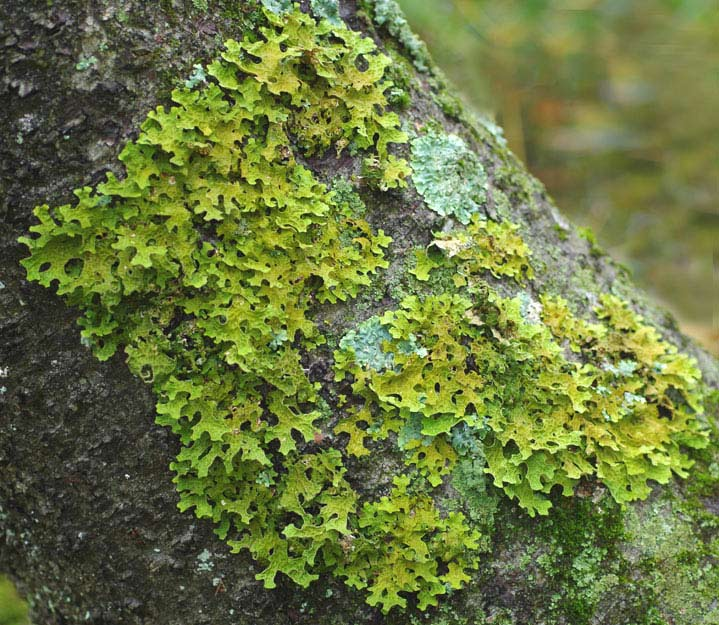 Lichen (LIE-kun)
Part of Speech: noun

Meaning: a type of flat plant-like organism which grows over rocks or wood

Lichen had spread over the fallen tree trunk.